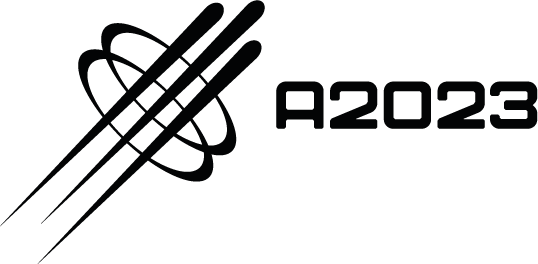 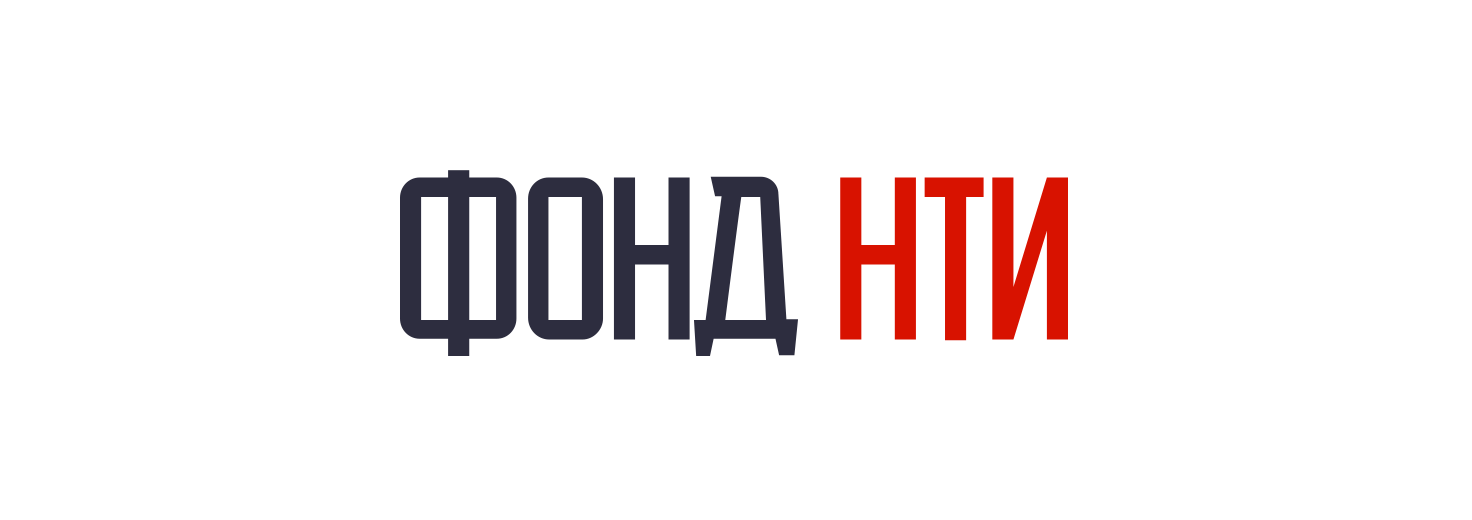 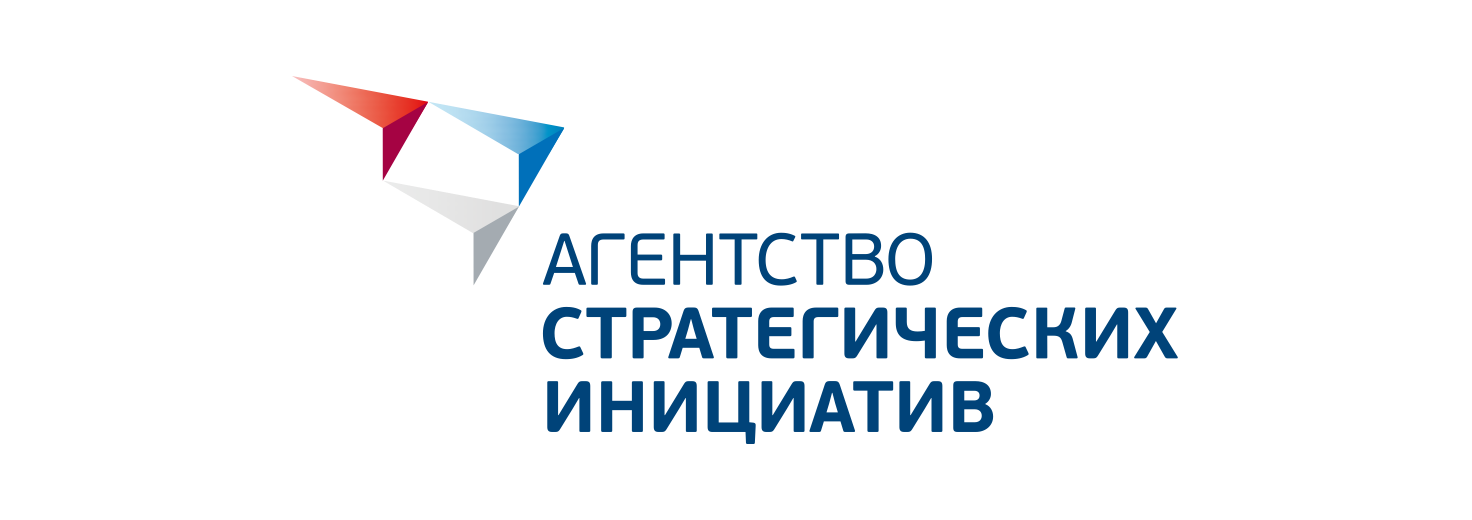 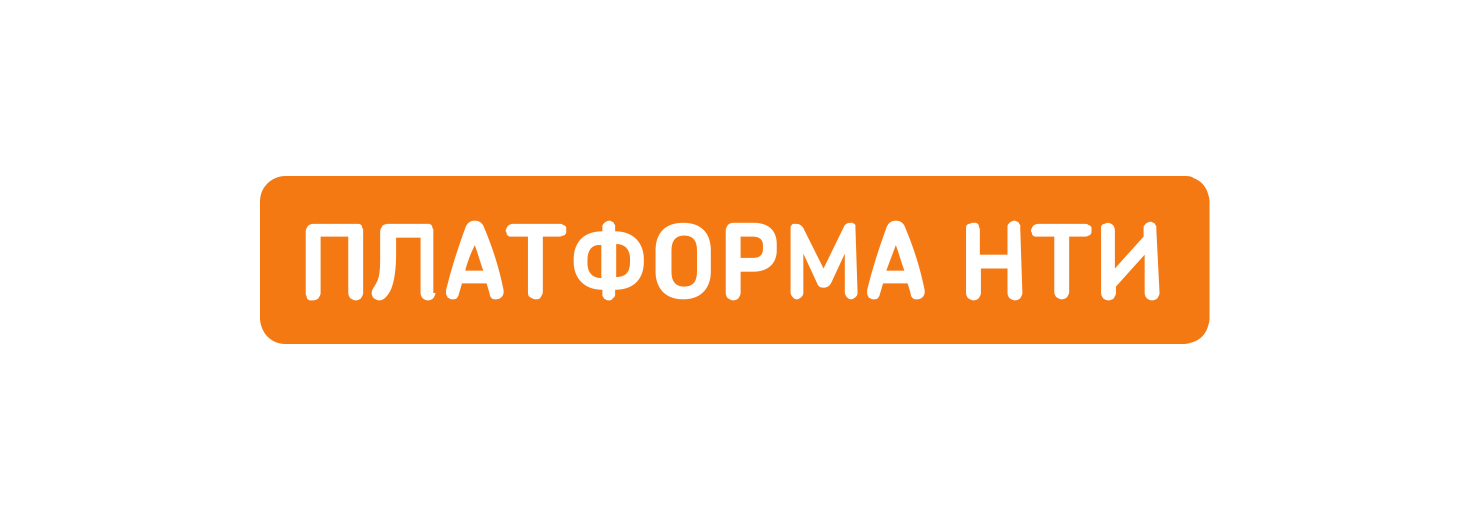 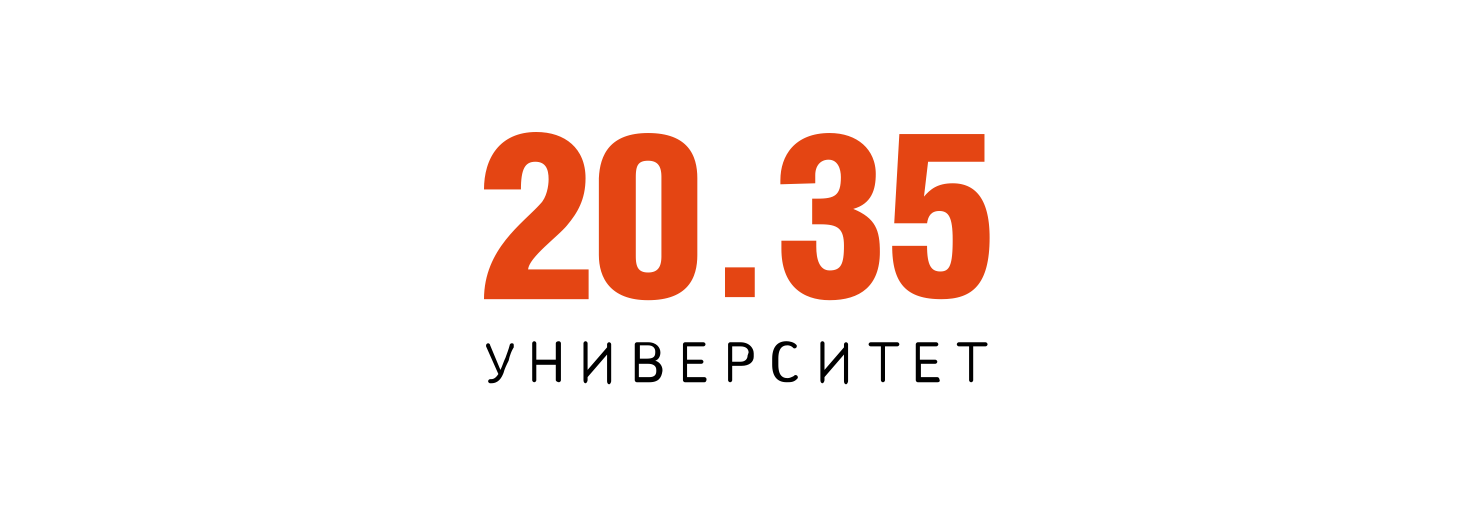 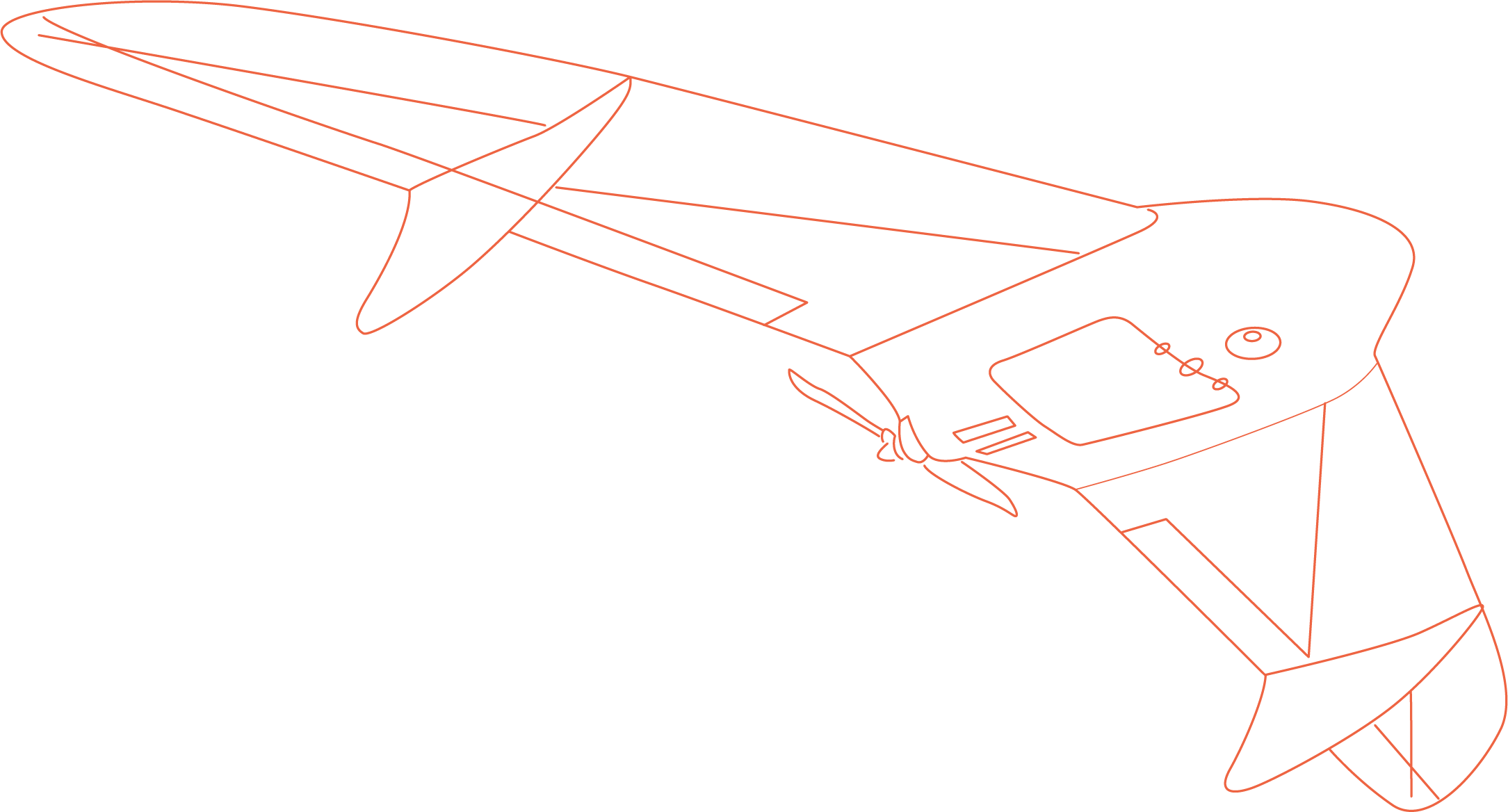 Взлетаем! Беспилотники в сельских библиотеках
МКУК «Нижнеилимская ЦМБ имени А. Н. Радищева»
архипелаг2035.рф
28 июля – 7 августа, Новосибирск
Целевая аудитория и решаемая проблема
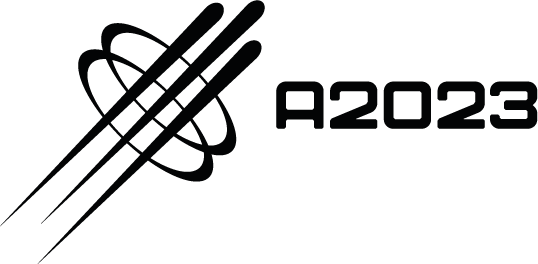 Подростки, проживающие 
в небольших городских 
и сельских поселениях севера Иркутской области (Нижнеилимский, 
Братский, Усть-Кутский, 
Усть-Илимский районы), заинтересованные в получении ими образовательных или инженерных компетенций в области БПЛА.
от 12 до 16 лет
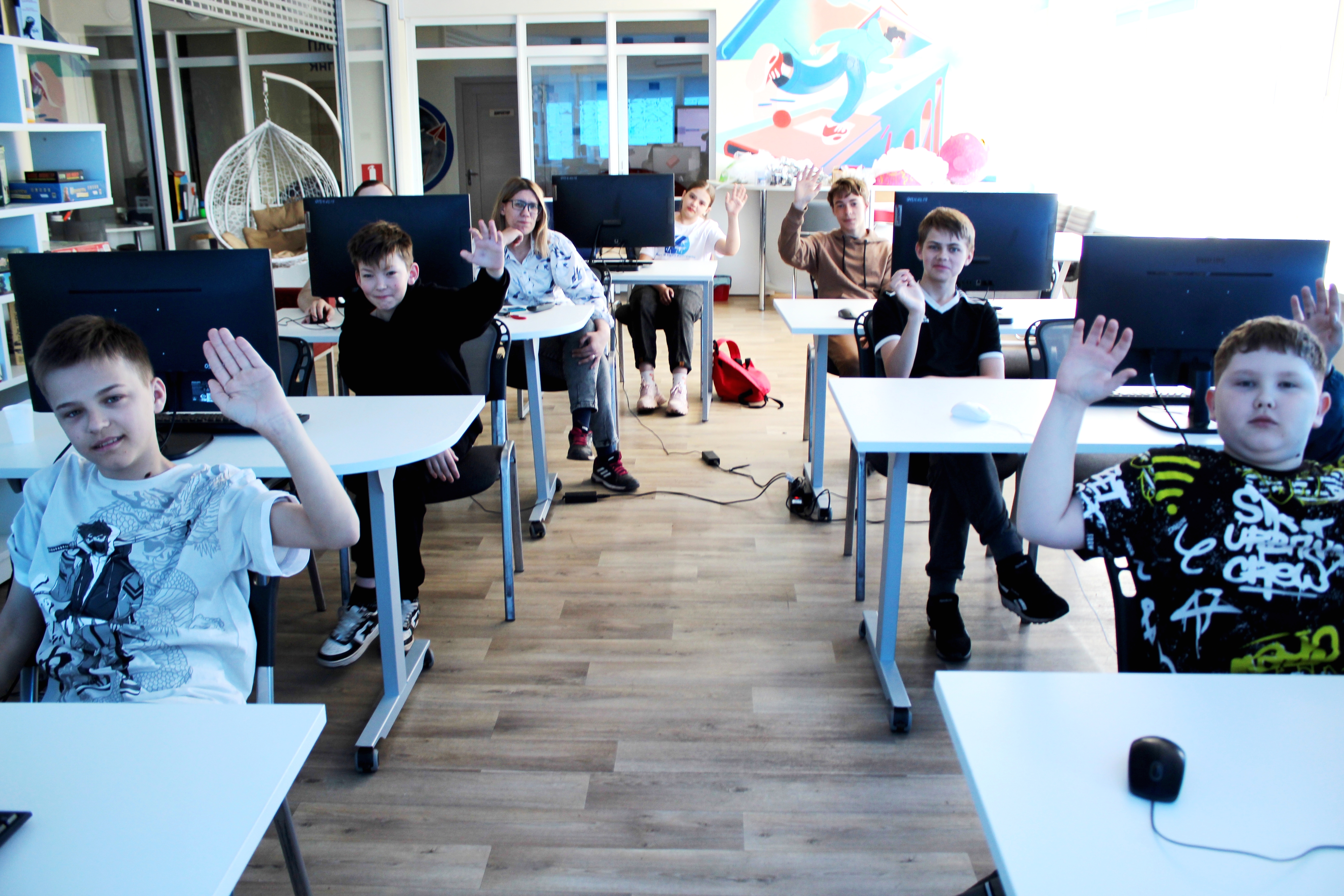 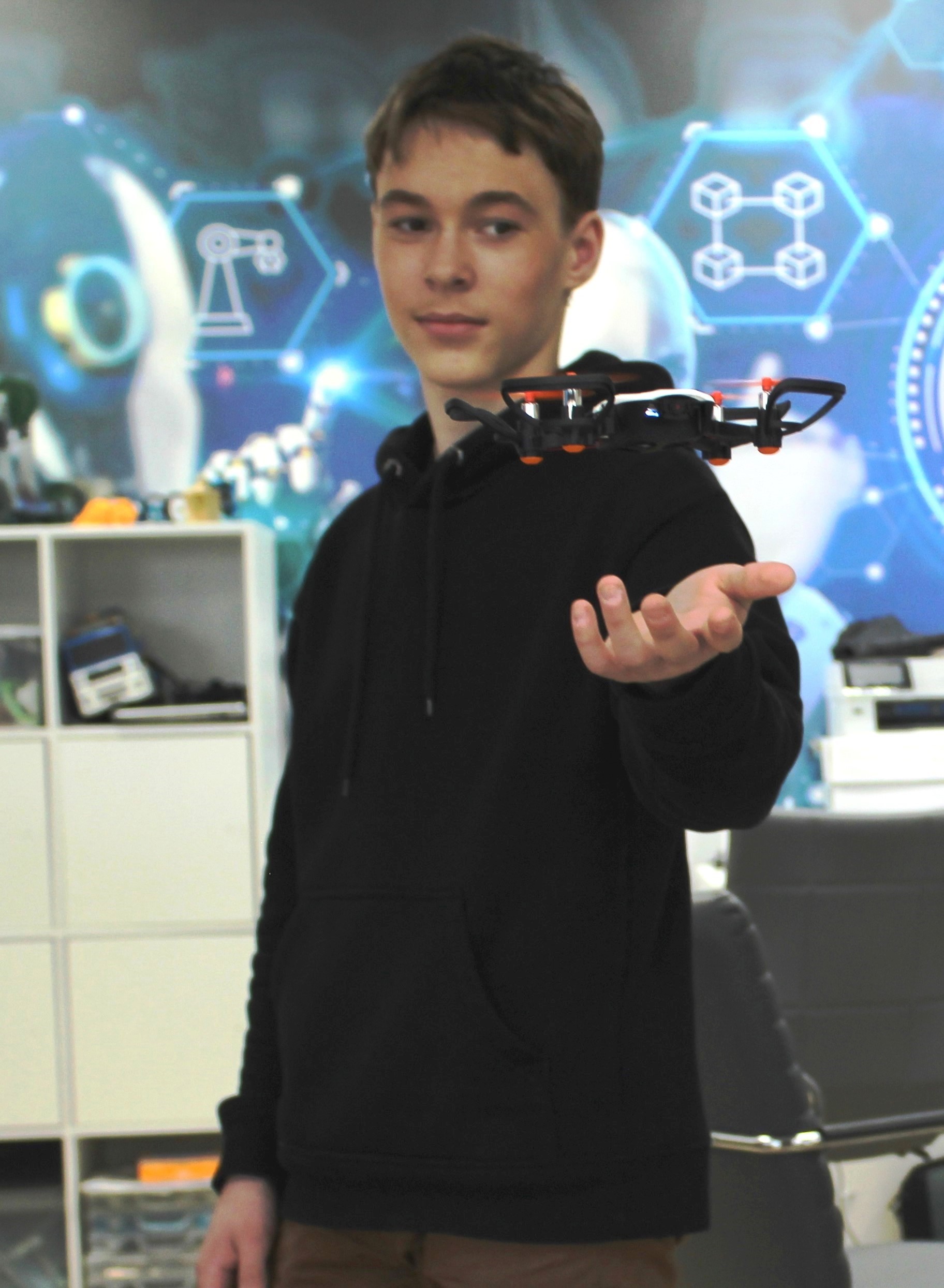 Потребность ЦА: возможности обучения конструированию, программированию и пилотированию БПЛА
Проблема
Отсутствие компетентных специалистов в сфере управления БПЛА в удаленных территориях Иркутской области
Цель проекта
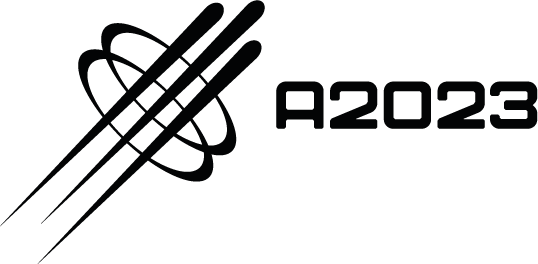 4
150
Территории
Подростков
4
10
Образовательных 
модуля
Специалистов
Создание площадки научно – технического творчества на базе библиотек Нижнеилимского, Братского, Усть-Илимского и Усть-Кутского районов Иркутской области для подростков 12-16 лет в сфере конструирования, программирования и применения беспилотных летательных аппаратов.
Описание предлагаемого решения - TRL 7
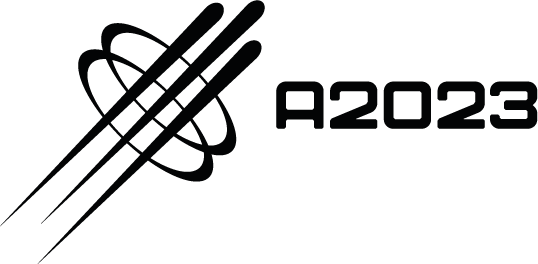 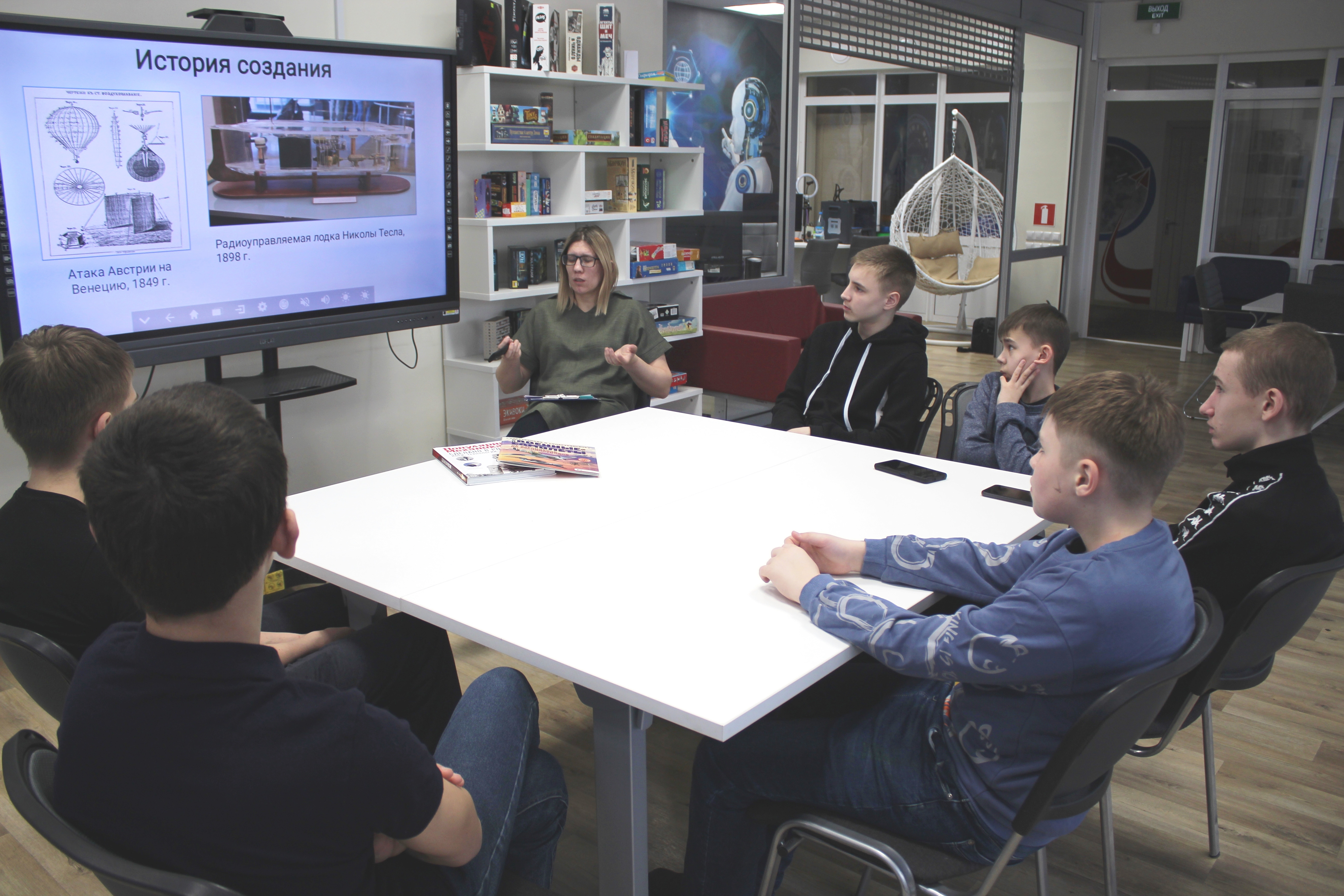 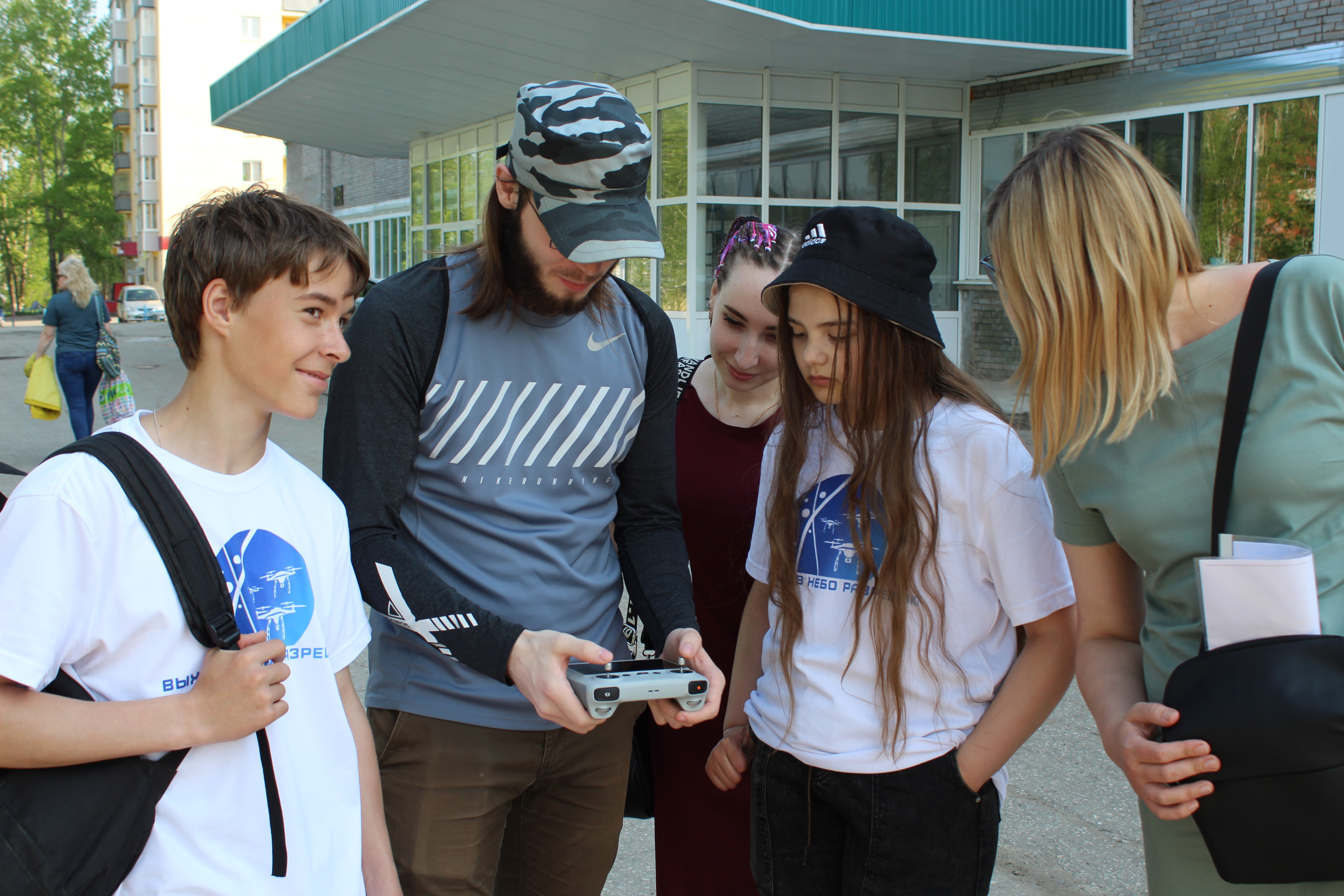 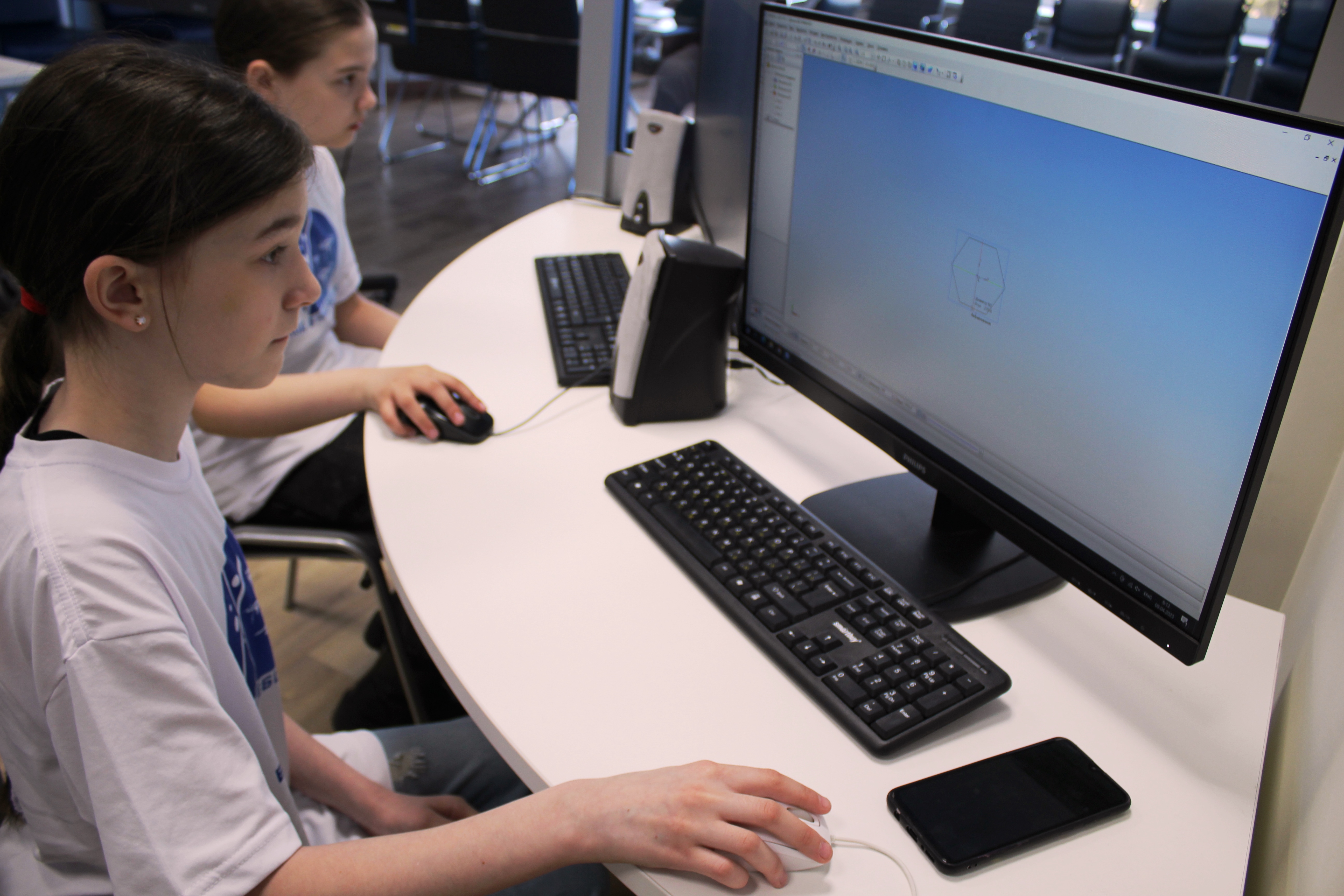 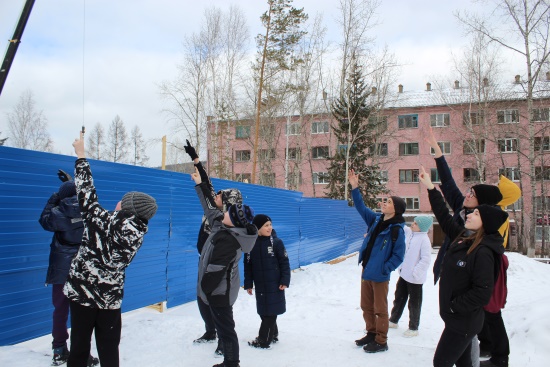 На сегодняшний день первая группа (15 человек) прошла курс обучения по нескольким дисциплинам: 3D-моделирование, программирование, теория БПЛА, пилотирование. Вторая группа начнет обучение с сентября. В ноябре ребята поедут на «Инженерные каникулы» в ИрНИТУ.
Образовательный курс
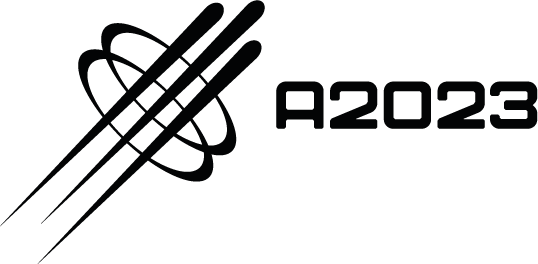 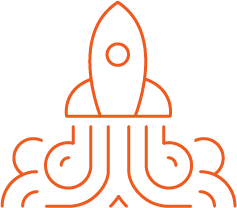 3
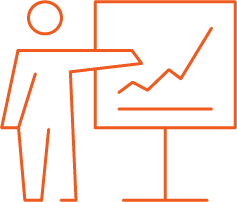 1
2
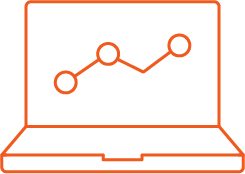 3
Обучение специалистов
Образовательный 
Модуль
Оборудование
2
ЗАГОЛОВОК
- Квадрокоптеры
- Компьютерный класс
- Интерактивная панель
- 3D – принтер
- 3D - сканер
- Конструирование
- 3D - моделирование
- Программирование
- Пилотирование
Разработана методика обучения специалистов
Анализ конкурентов
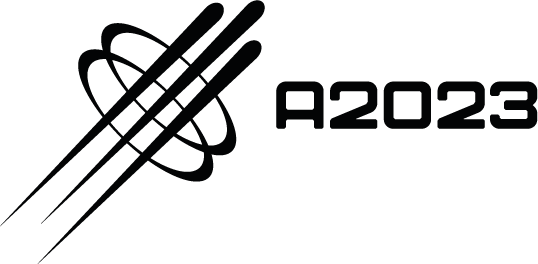 Кружки разных направлений
Онлайн- курсы
Кванториум (областные центры)
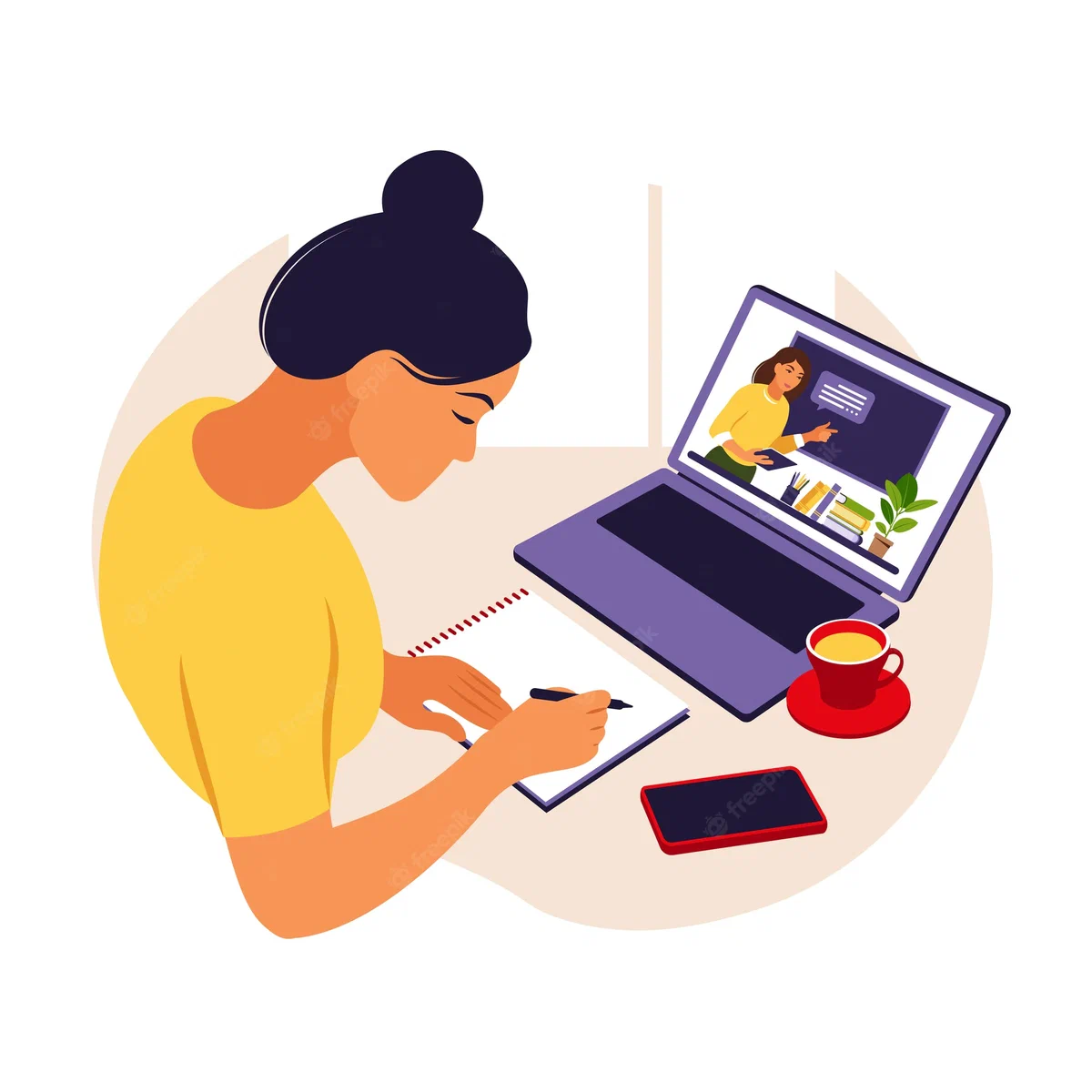 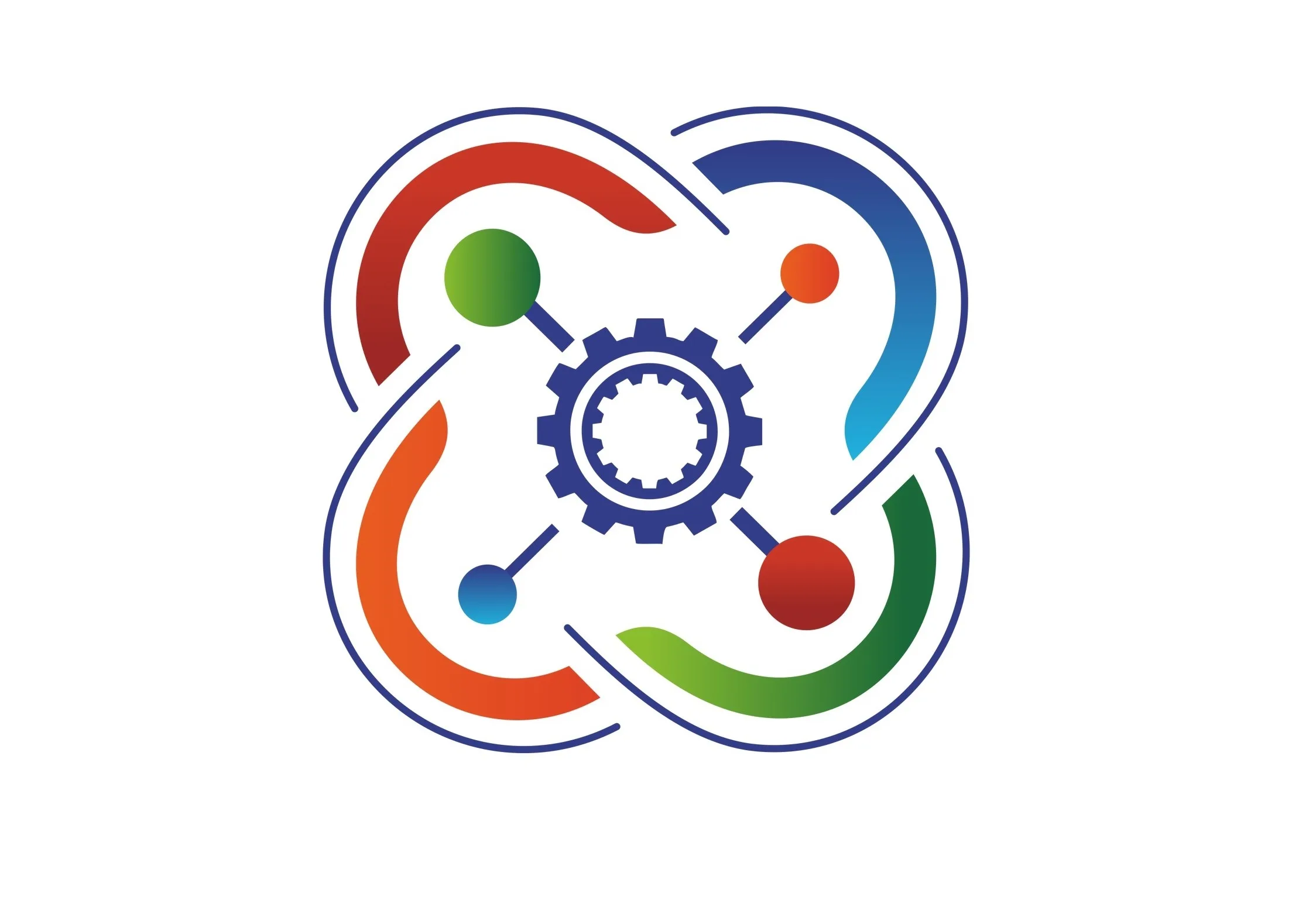 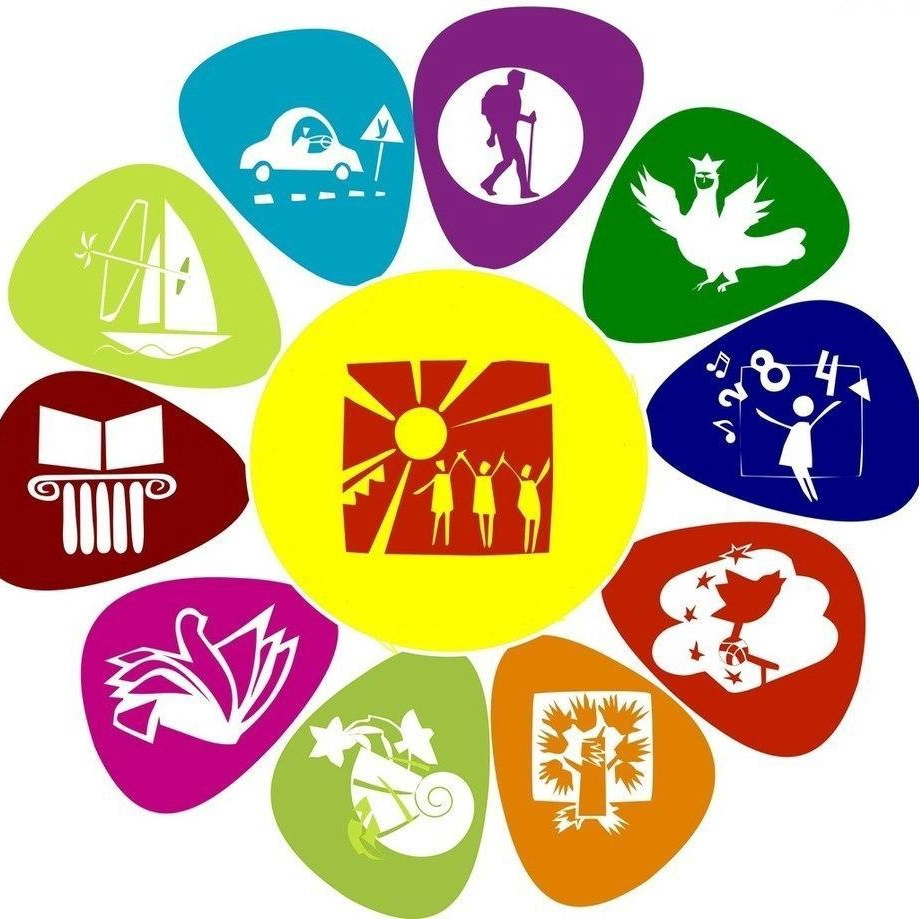 Преимущества
Преимущества
Преимущества
Географическая расположенность
Бесплатный курс
Подростки в реальном времени могут заниматься сборкой, моделированием, получать навыки пилотирования
Получение и развитие инженерных навыков
Команда проекта
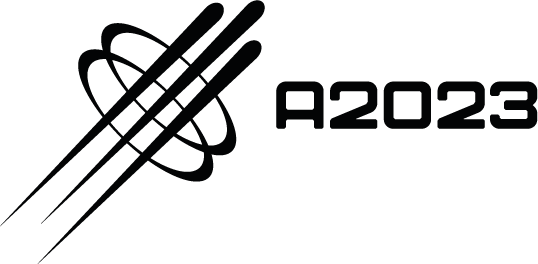 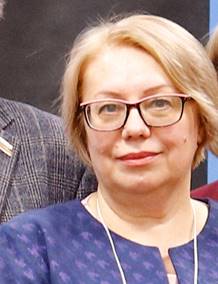 Меснянкина
Татьяна Михайловна
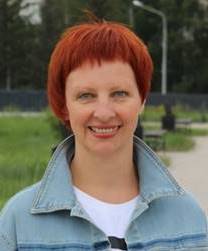 Палкевич 
Ольга 
Язеповна
Загайнова
Анна 
Илларионовна
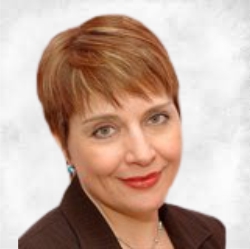 Руководитель  
проекта, директор МКУК «Нижнеилимская ЦМБ имени 
А. Н. Радищева»
Методолог 
проекта, руководитель группы разработчиков
Методолог 
проекта, руководитель группы разработчиков
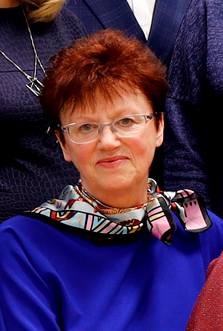 Осенкова
Марина
Николаевна
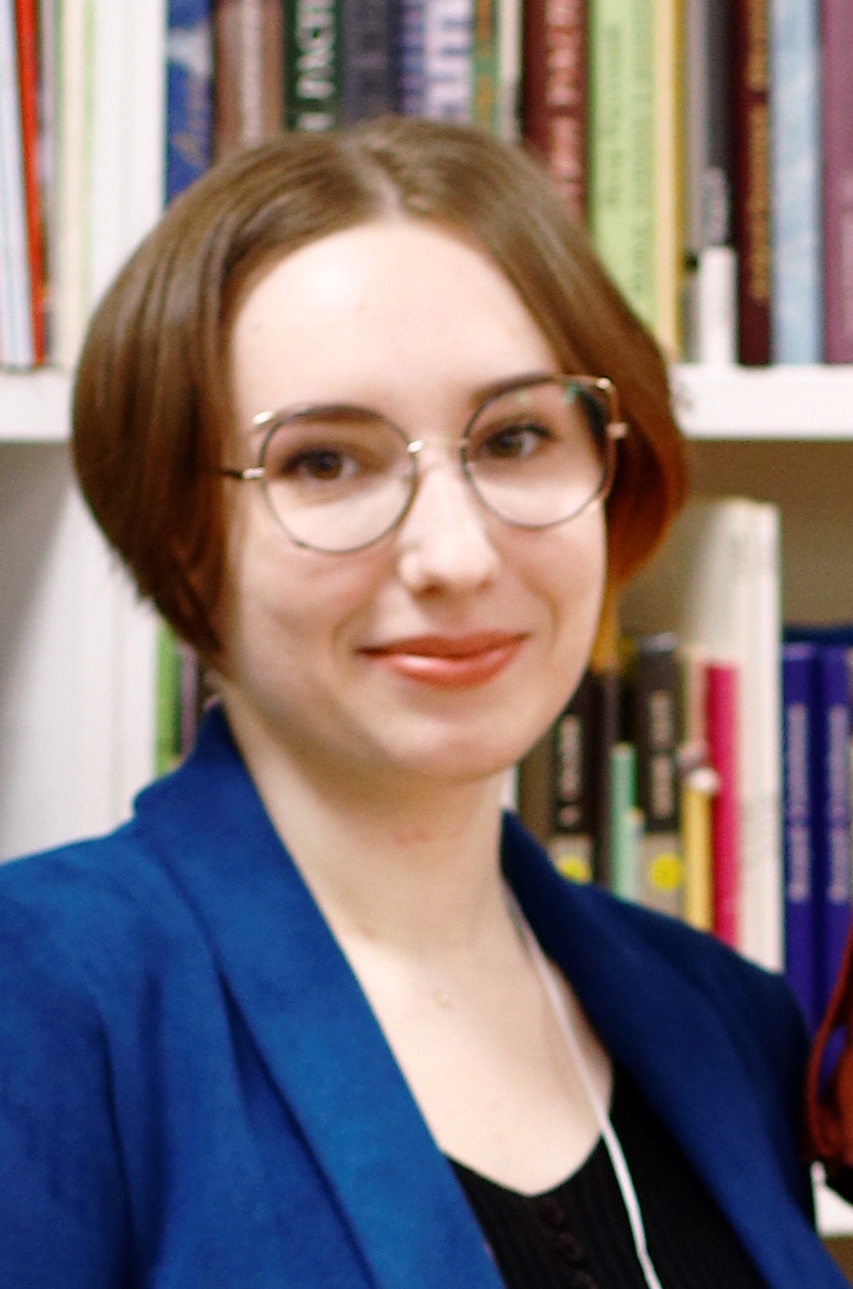 Кузнецова
Ольга
Александровна
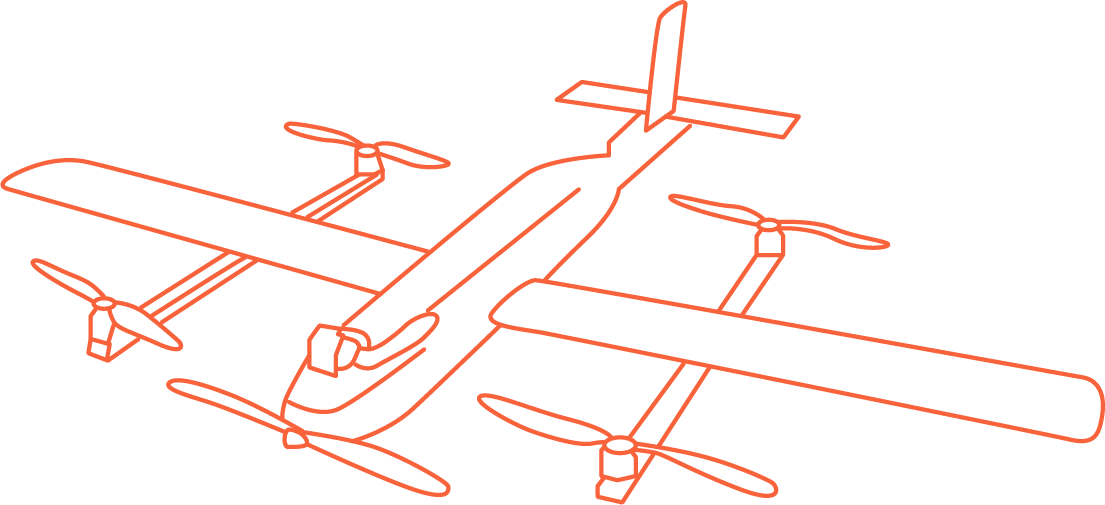 Организатор 
треков и мероприятий 
по проекту, графический дизайнер
Пиар-менеджер
Команда проекта
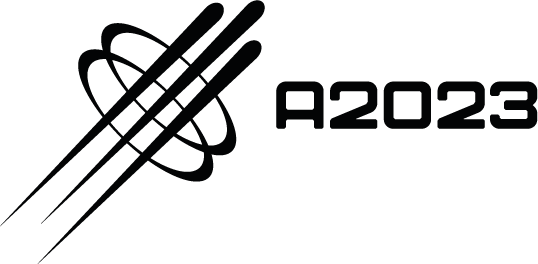 Валеев Александр Константинович
Меснянкина 
Вера
Владимировна
Артёмчик
Максим
Сергеевич
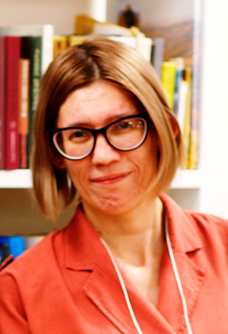 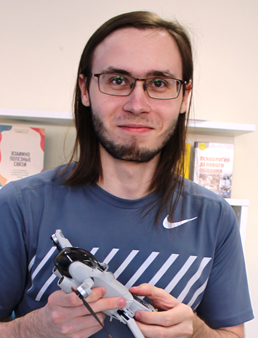 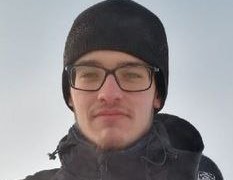 Преподаватель, руководитель направления «3D – моделирование»
Преподаватель ИрНИТУ, сотрудник конструкторского-технологического ИРНИТУ
Преподаватель, руководитель направления «Программирование»
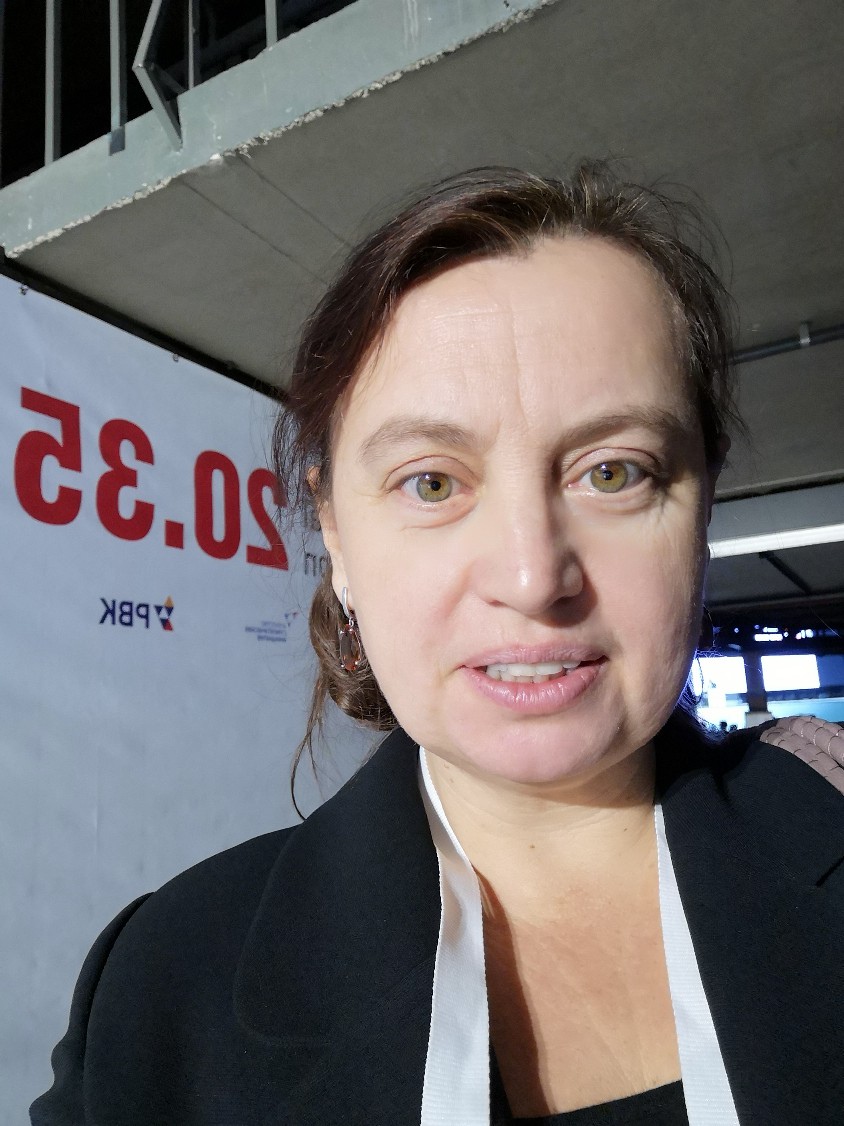 Просекин
Михаил
Юрьевич
Гусева
Елена
Александровна
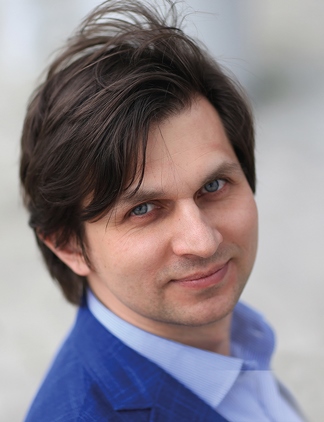 Просекина
Ирина Геннадьевна
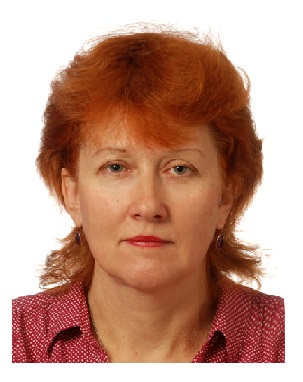 Преподаватель ИрНИТУ, кандидат технических наук, доцент
Кандидат физико-математических наук, генеральный директор компании «ИнСитиЛаб»
Преподаватель ИГУ, 
кандидат физико-математических наук
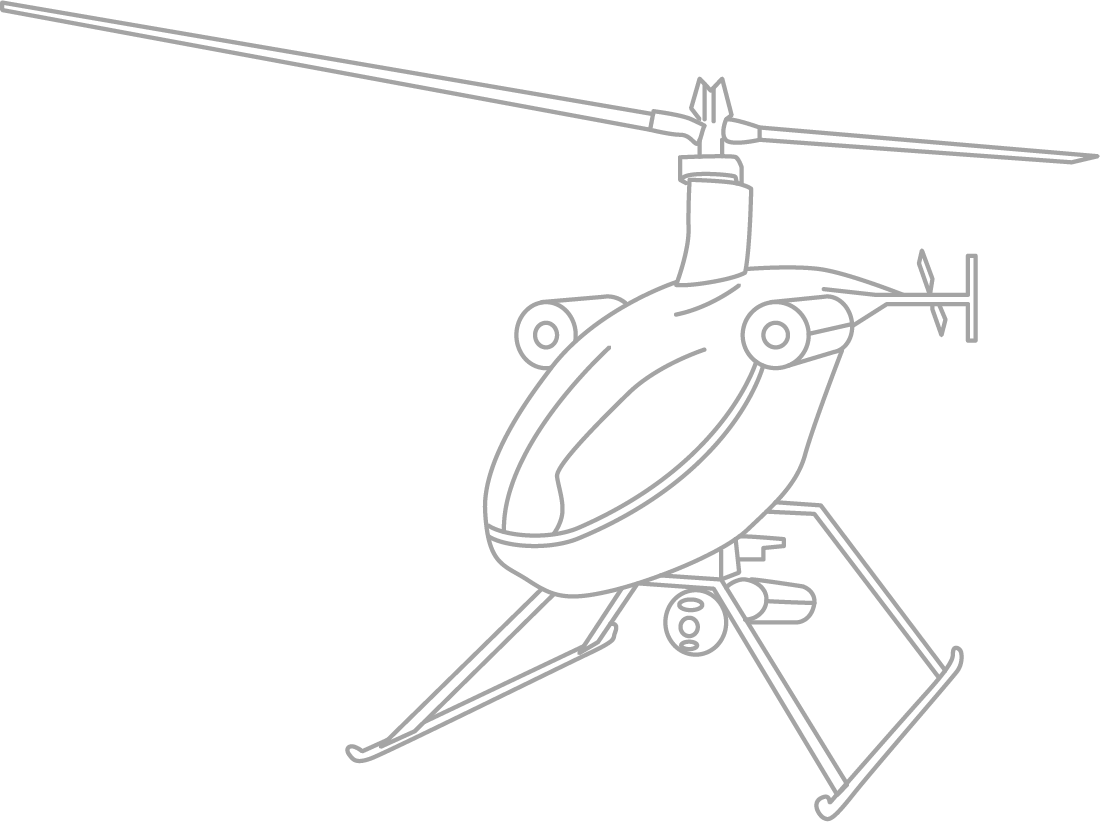 Результаты акселератора
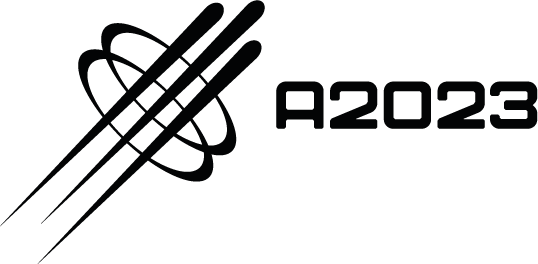 Стратегия масштабирования проекта
 Запрос на письма поддержки от НТИ
- Запрос на экспертизу и экспертные оценки проекта
Дорожная карта
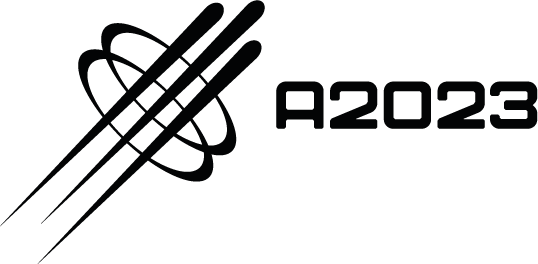 Февраль-
Март 
2024
Апрель –
 Ноябрь 
2024
Ноябрь –
 Декабрь 
2024
Август 
2023
2025
Формирование команд обучающихся.
Разработка образовательной программы
Проведение 
«Улетного
 фестиваля»,
 TED -конференции «Дроны в нашей жизни»
Подача заявки на конкурс ФПГ
Реализация образовательной программы, проведение выездных десантов, подготовка собственных продуктов участниками
Масштабирование проекта (область)
Февраль-
Март 
2024
Август 
2023
2025
Апрель –
 Ноябрь 
2024
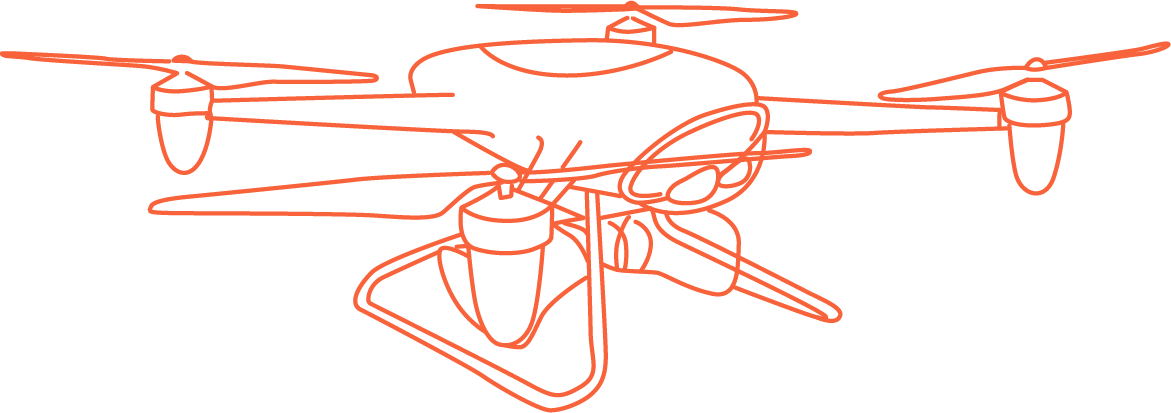 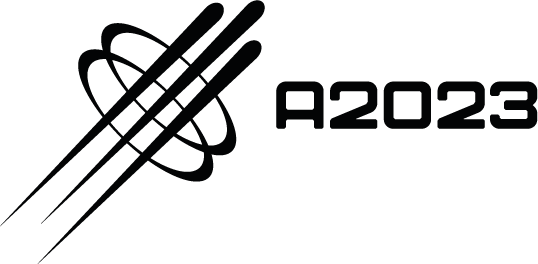 ЗАПРОС НА ПОДДЕРЖКУ
ТРЕБУЕТСЯ
Письма поддержки от НТИ;
Экспертная поддержка АСИ по направлению НТИ:
консультации по вопросам, связанным с развитием технологических проектов в рамках НТИ;
участие в  мероприятиях, направленных на развитие научно-технических инноваций.
Стейкхолдеры
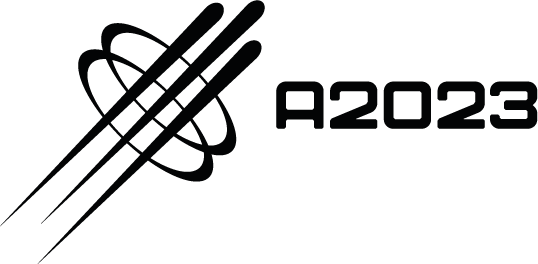 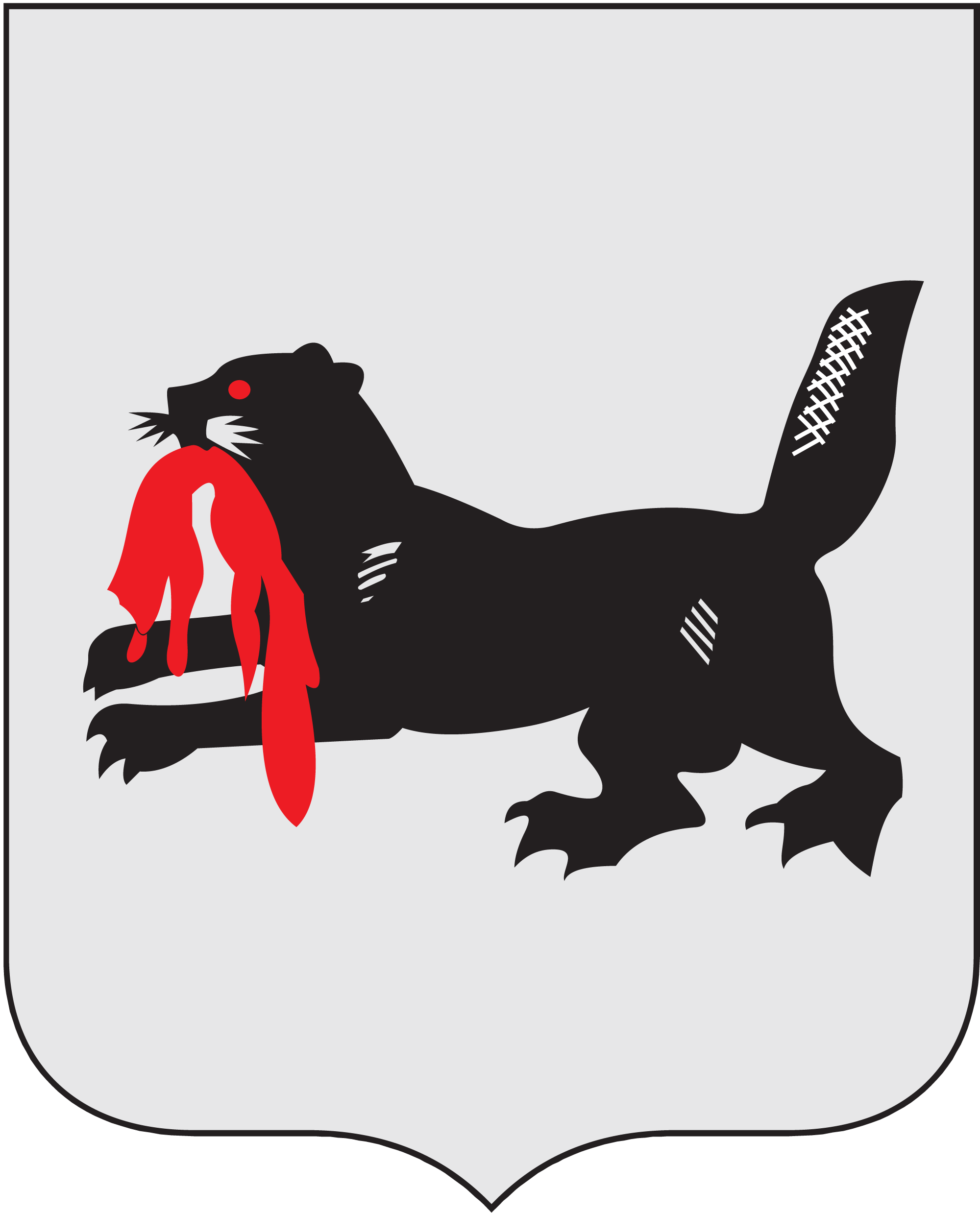 Региональные    
органы исполнительной
власти
Подведомственные министерствам учреждения
ГБУК ИОГУНБ им. И.И. Молчанова-Сибирского 

Иркутский филиал МГТУ ГА

Иркутский национальный исследовательский 
технический университет
 
ЦРДиЮТ им. Г. И. Замаратского
Администрации муниципальных образований

Социально ориентированные НКО

Агентство стратегических инициатив
Министерство культуры 
Иркутской области
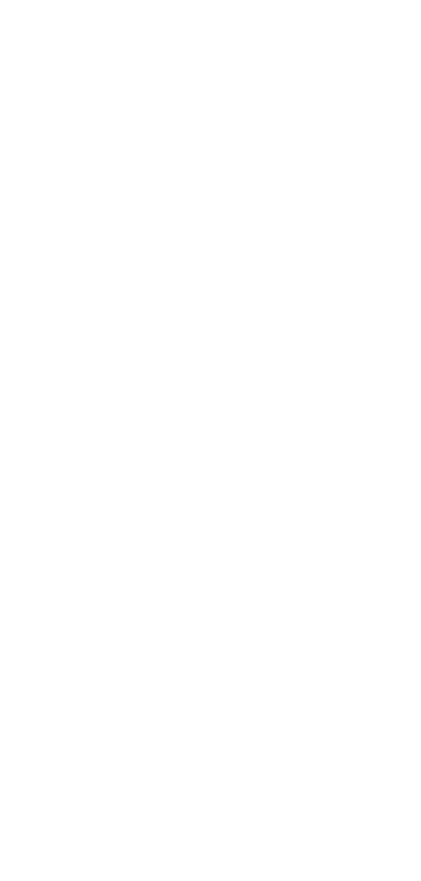 Заинтересованные лица: родители подростков, специалисты библиотек.
КОНТАКТЫ
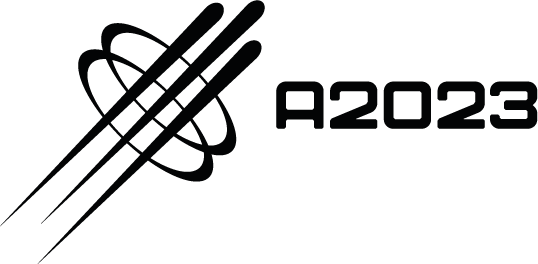 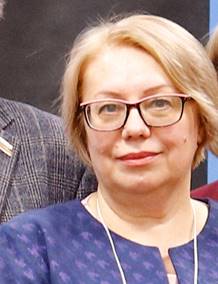 Меснянкина Татьяна Михайловна,
директор МКУК «Нижнеилимская ЦМБ имени А. Н. Радищева»

		E – mail: tames@mail.ru
		Тел.: +7 (914) 925 2355
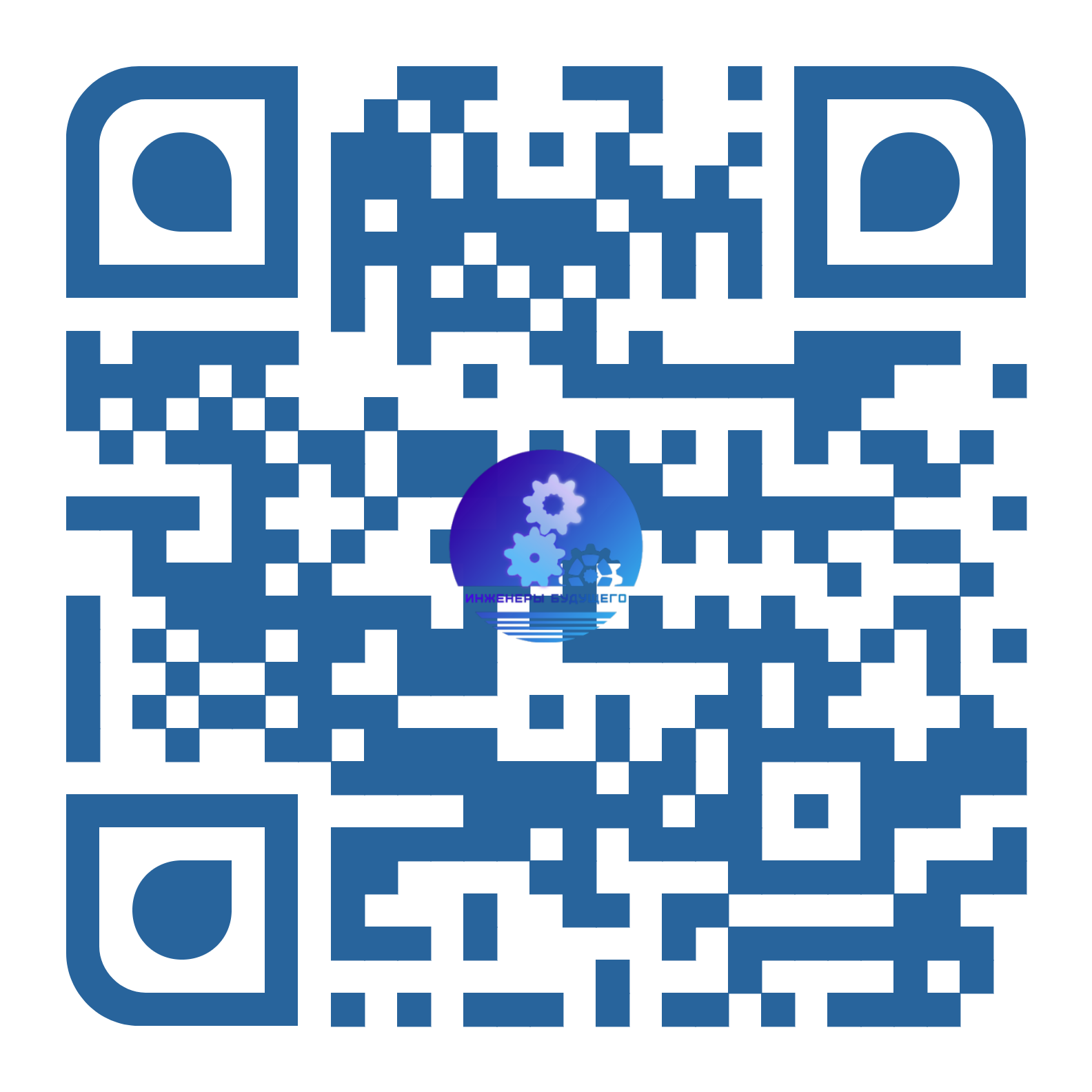 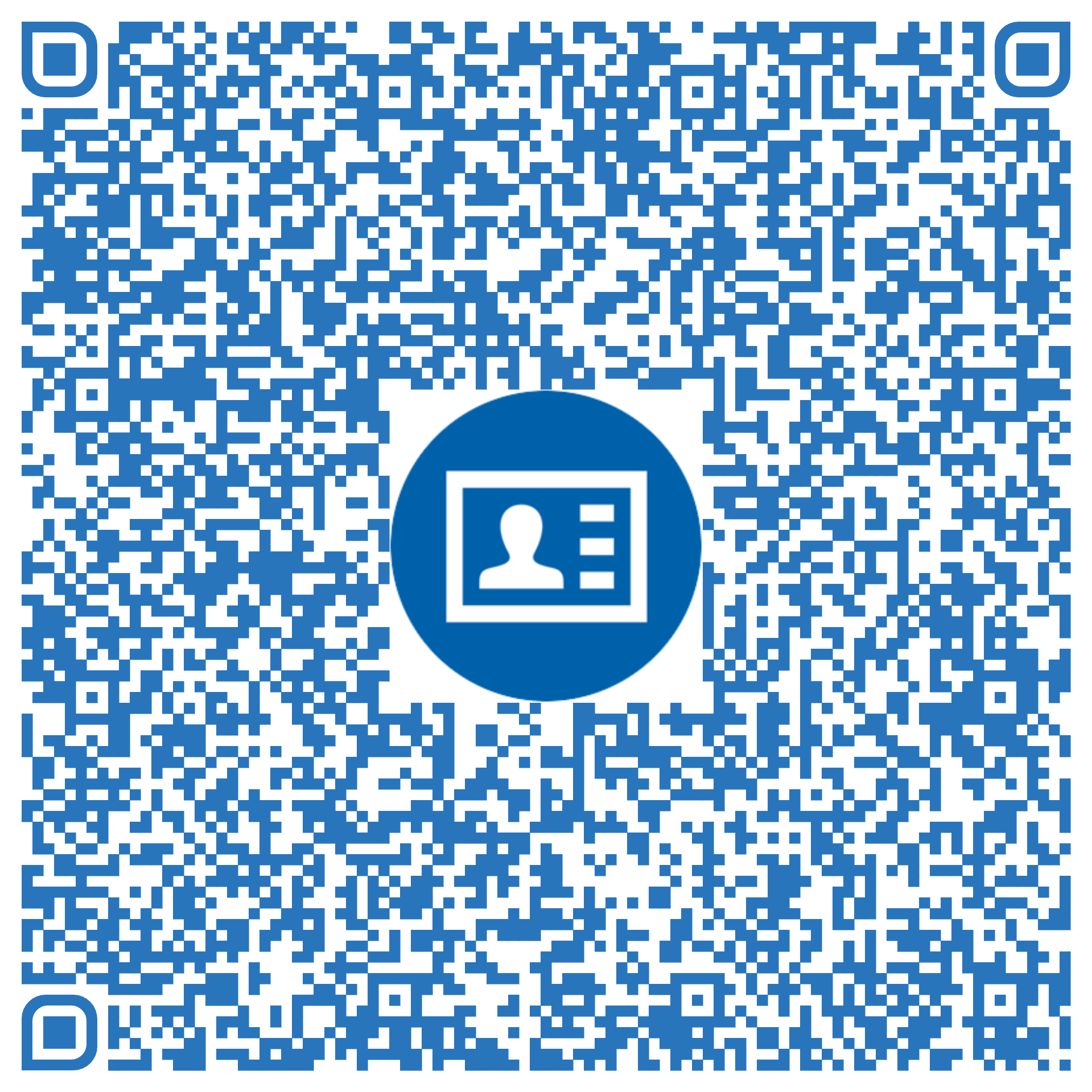 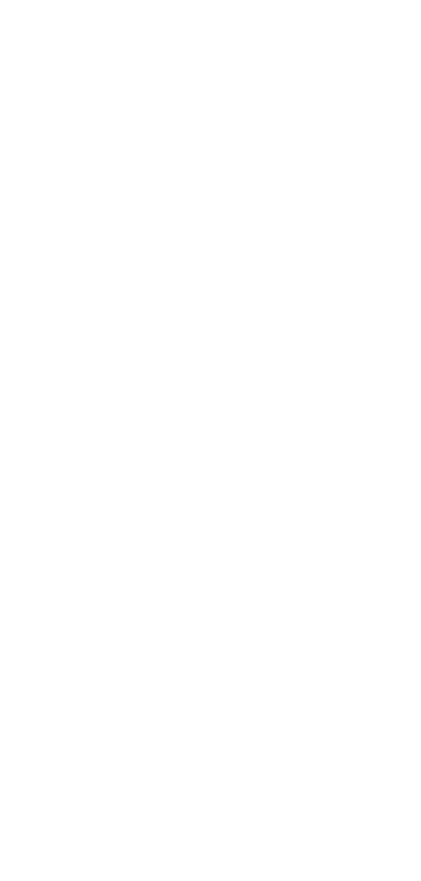 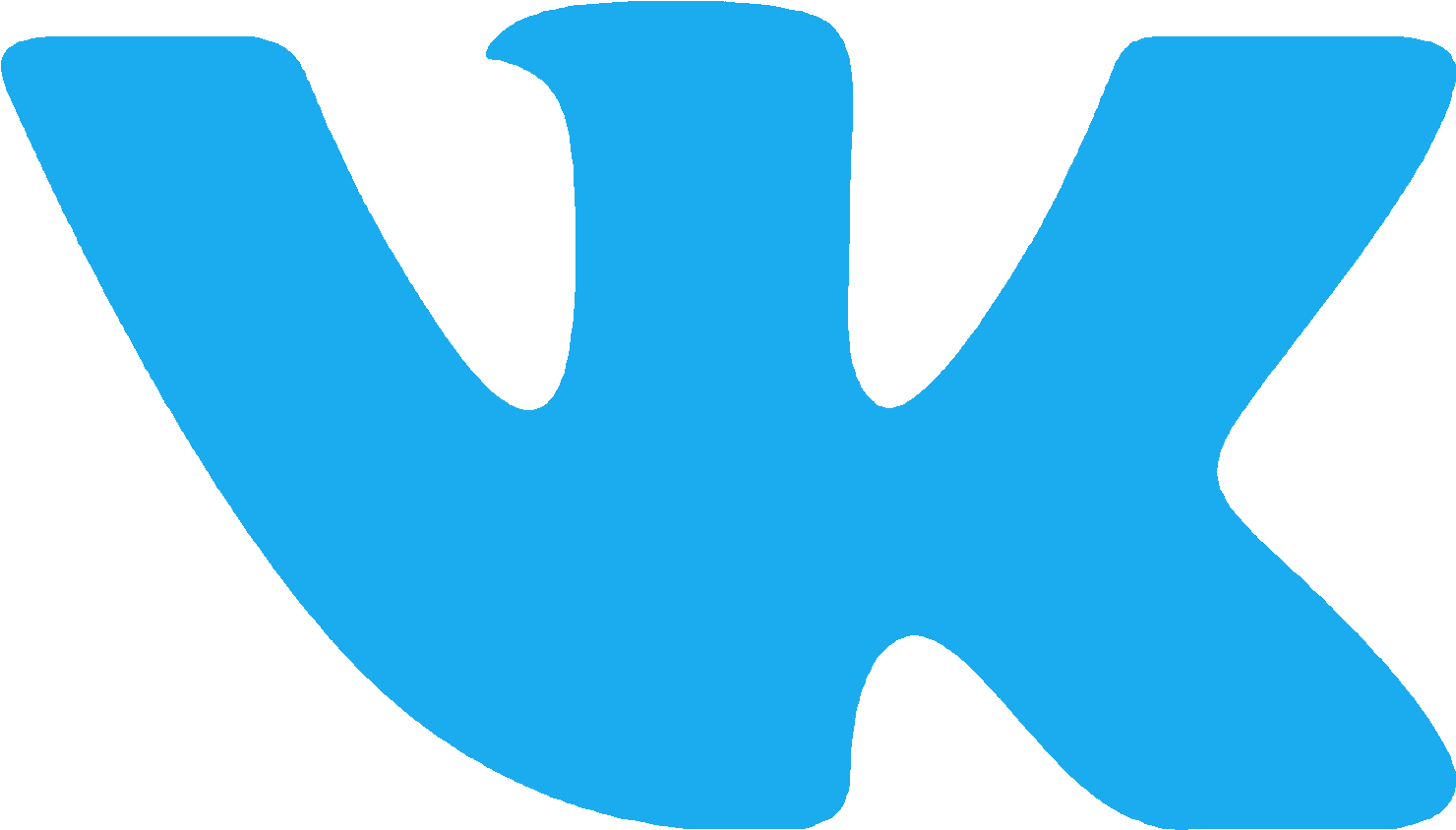